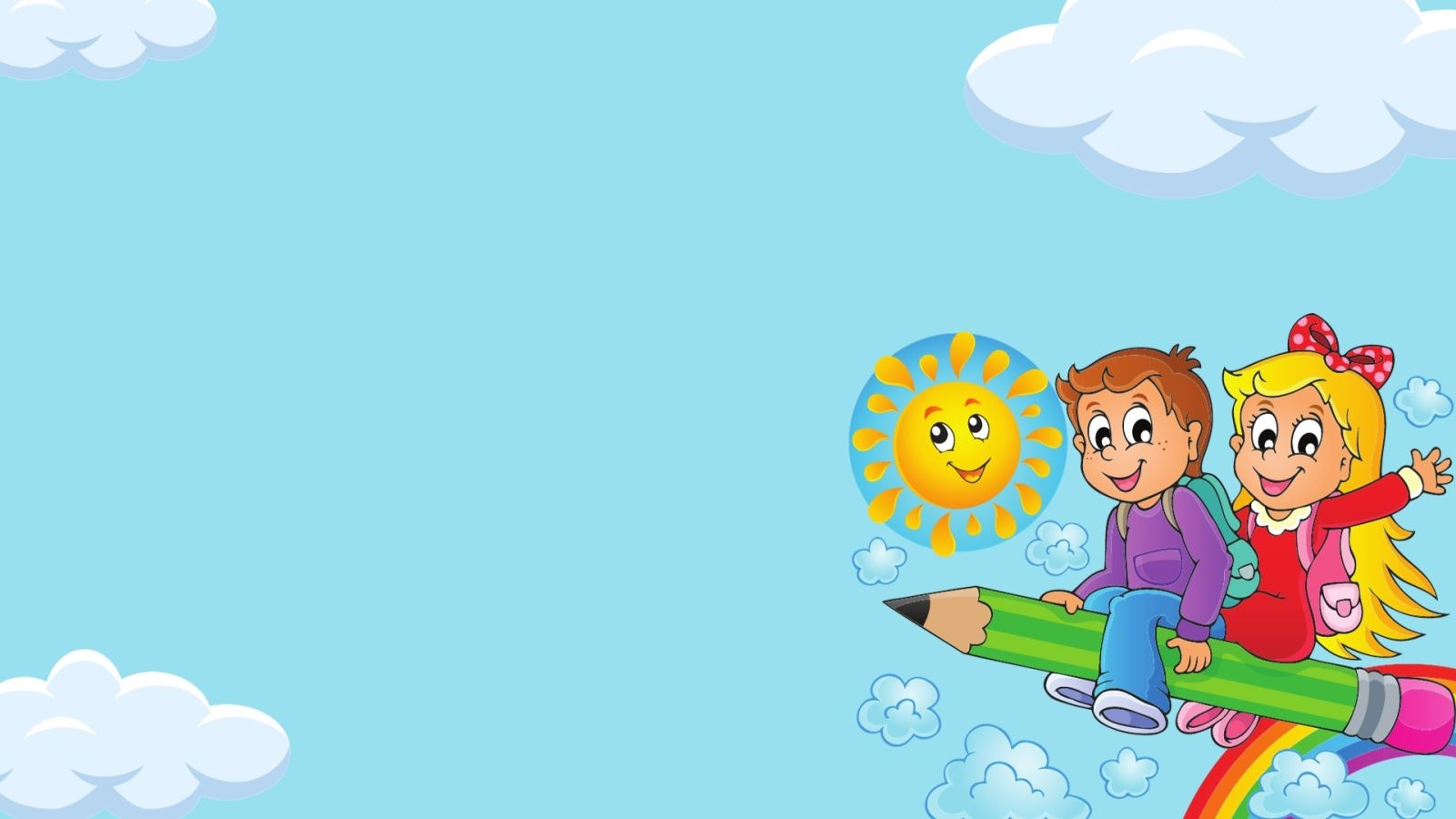 PHÒNG GIÁO DỤC VÀ ĐÀO TẠO BUÔN HỒChủ đề:Ngày hội đến trườngĐề tài:Đi trong đường hẹpLĩnh vực :Phát triển thể chất, lớp 3-4 tuổiGiáo viên: Đặng Thị Phương ThảoNgày dạy:09/09/2024
/ MỤC ĐÍCH- YÊU CẦU:
* Kiến thức: 
- Trẻ biết tên bài tập “Đi trong đường hẹp”.
- Trẻ biết đi trong đường hẹp không dẫm lên cỏ, hoa, không đi ra ngoài
- Trẻ biết cách tập bài tập phát triển chung kết hợp với nhạc bài hát.
*Kỹ năng: 
- Trẻ biết phối hợp nhịp nhàng chân tay, mắt nhìn về phía trước, không dẫm chân vào 2 vạch bên đường.
- Rèn luyện kỹ năng tập chung, chú ý quan sát, khéo léo và định hướng không gian cho trẻ.
* Thái độ:
- Trẻ hứng thú tham gia hoạt động.
- Trẻ mạnh dạn, tự tin khi thực hiện bài tập.
- Giáo dục trẻ có tinh thần tập thể, tính kiên trì khi thực hiện nhiệm vụ
*Ổn định
-Cho trẻ hát bài:”vui đến trường”
Nội dung
*Hoạt động 1:Khởi động
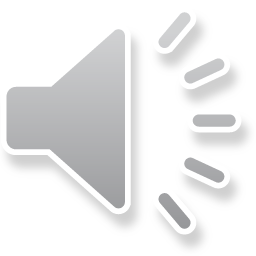 Hoạt động 2:Trọng động
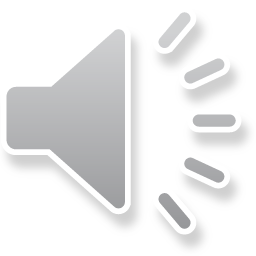 Hoạt động 3:trò chơi
TẠM BIỆT HẸN GẶP LẠI